Intelligent Buildings Council (IBC) WebinarMeeting will commence 12:05pm ETTuesday, August 9, 2022, 12 NOON – 1:30 PM (ET)
IBC Chair:  Bob Allan (NAVCO, Inc.) 
Vice-Chair:  Harsha Chandrashekar (Honeywell International Inc)
Vice-Chair:  Robert Lane (Robert H. Lane and Associates Inc.)
1.  AgendaGreg Walker (CABA)
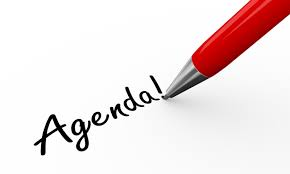 Agenda
Call to Order, Welcome, Introductions, About IBC
Administrative 
Research Update
Keynote: “Integration pitfalls while embedding IoT platforms and technologies into the enterprise IT landscape” (30 min)   Victor Kmita (XME.digital)
White Paper Sub-Committee Update
New Business 
Announcements
Adjournment
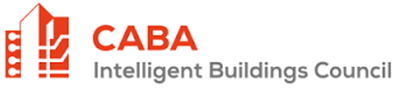 2
2.  Call to Order, Welcome, Introductions, About the IBCBob Allan (NAVCO, Inc.)
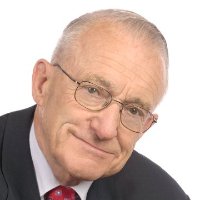 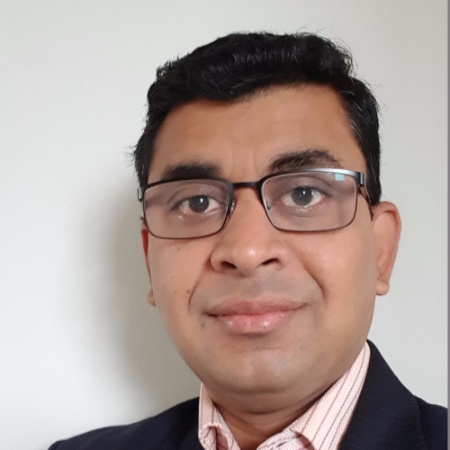 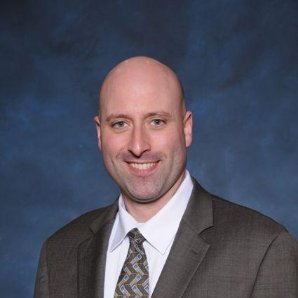 IBC Vice-Chair
Robert Lane 
President & Managing Partner 
Robert H. Lane and Associates Inc.
IBC Chair
Bob Allan 
Bob Allan 
Vice President of Sales
East Region
NAVCO, Inc.
IBC Vice-Chair 
Harsha Chandrashekar
Product Approvals & Regulatory Leader 
Honeywell International Inc
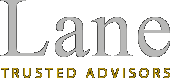 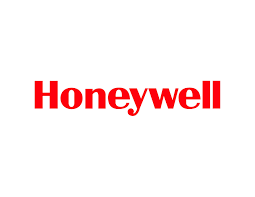 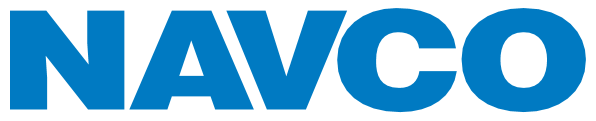 The CABA Intelligent Buildings Council works to strengthen the large building automation industry through innovative technology-driven research projects.  The Council was established in 2001 by CABA to specifically review opportunities, take strategic action and monitor initiatives that relate to integrated systems and automation in the large building sector.  The Council's projects promote the next generation of intelligent building technologies and incorporates a holistic approach that optimizes building performance and savings. www.caba.org/ibc
3
3.  Administrative Bob Allan (NAVCO, Inc.)
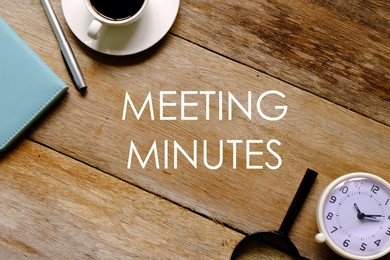 Motion to approve past IBC Minutes May 12, 2022 
www.caba.org/ibc
4
4.  Research UpdateRobert Lane (Robert H. Lane and Associates Inc.)
4.1  2022 IBC Landmark Research 
Healthy Buildings and Indoor Environmental Quality
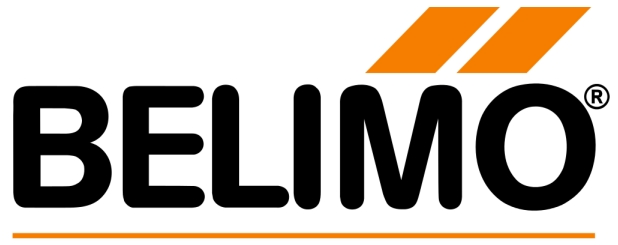 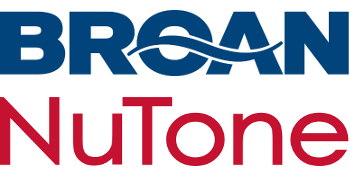 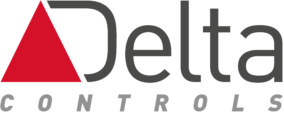 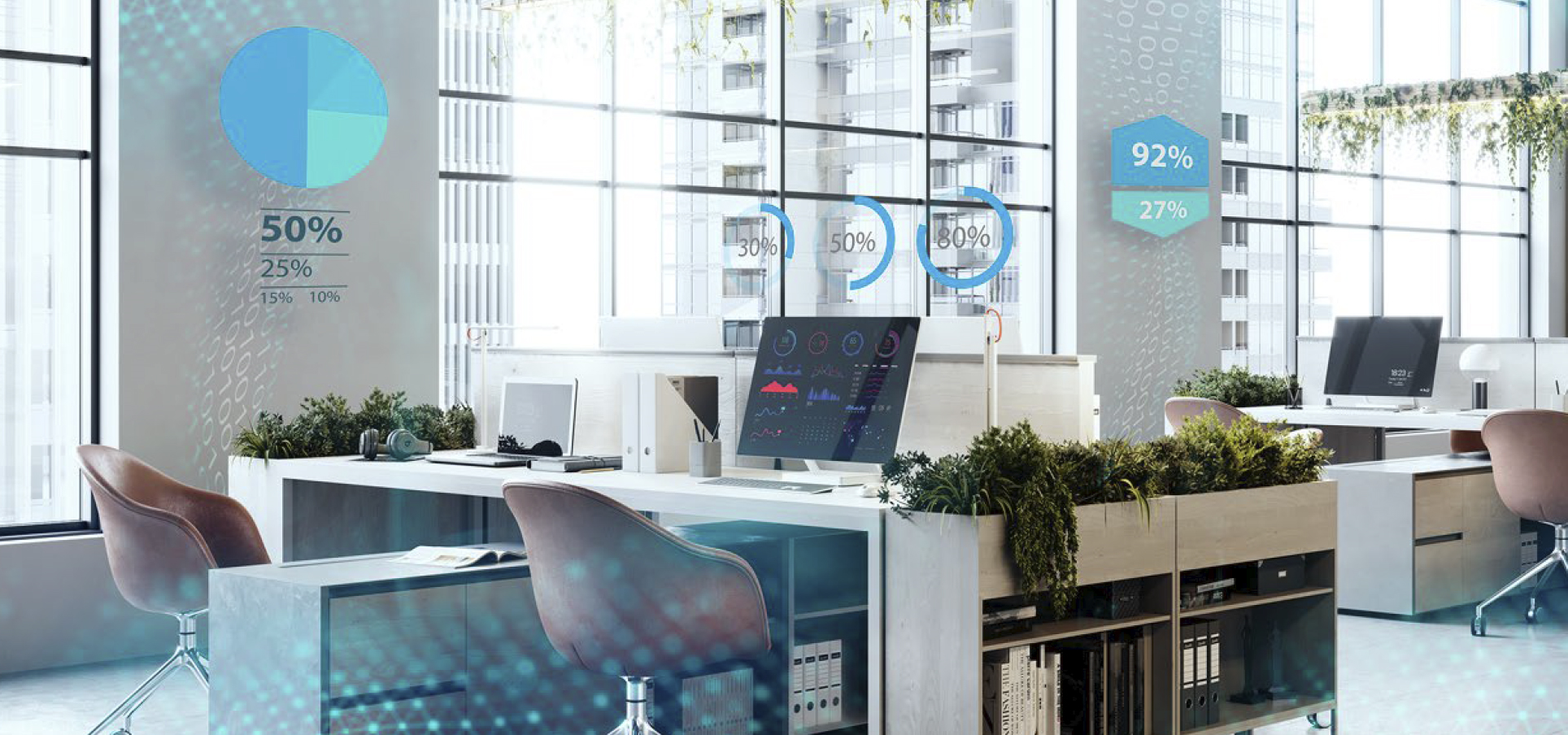 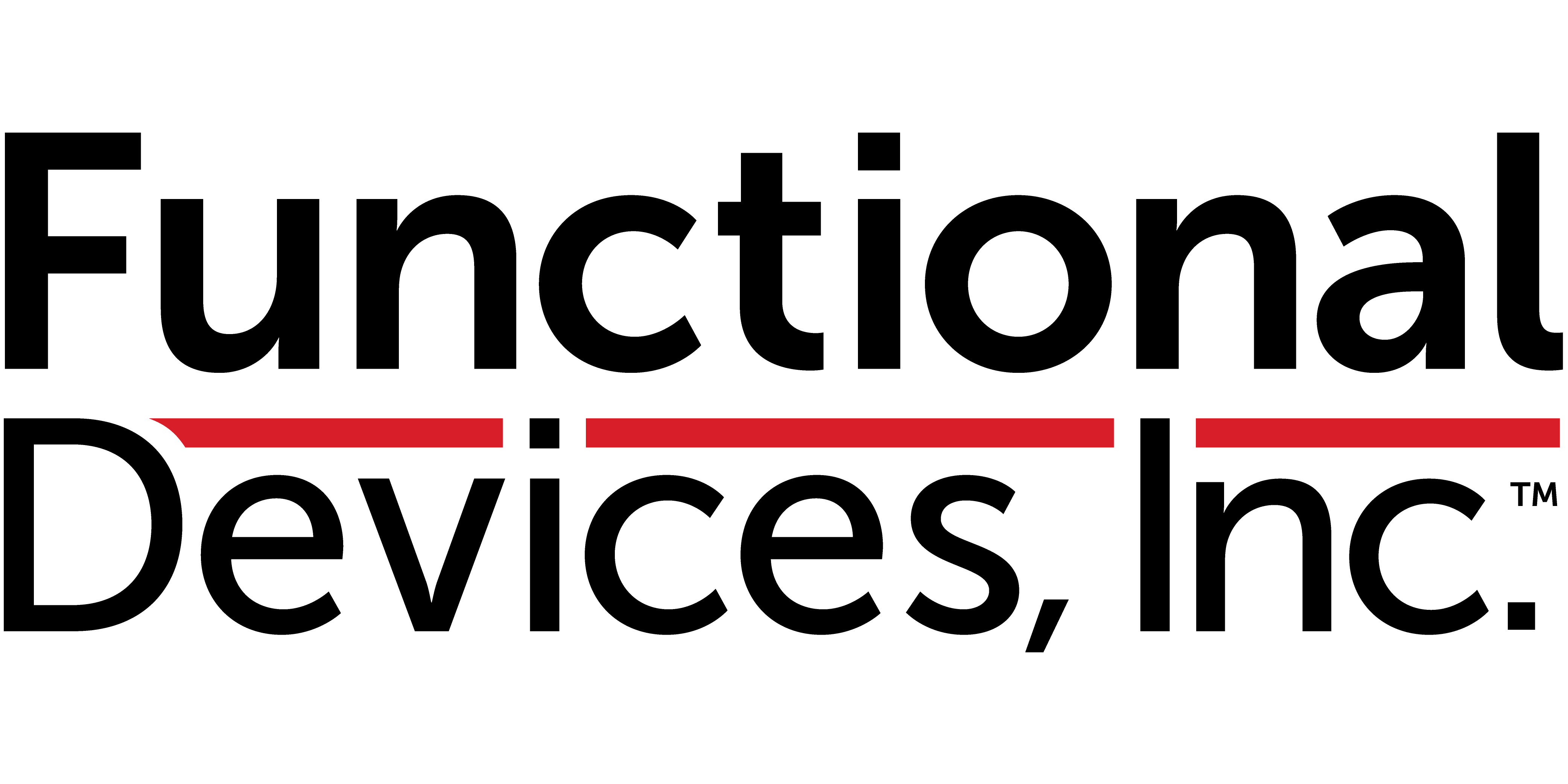 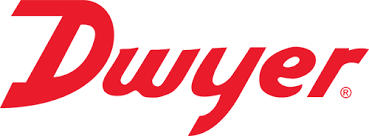 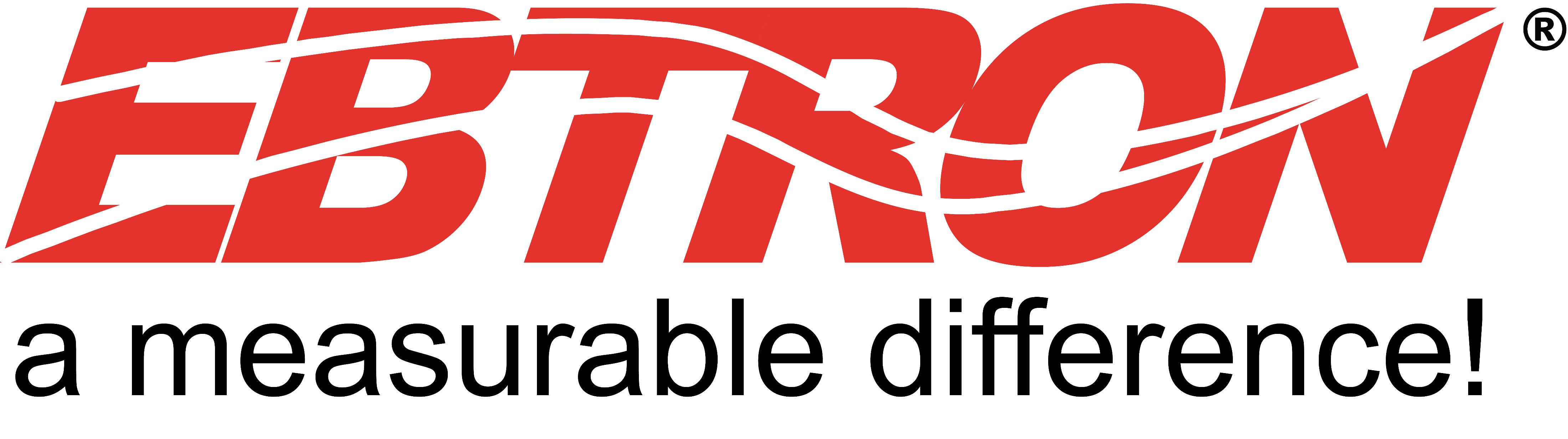 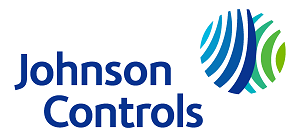 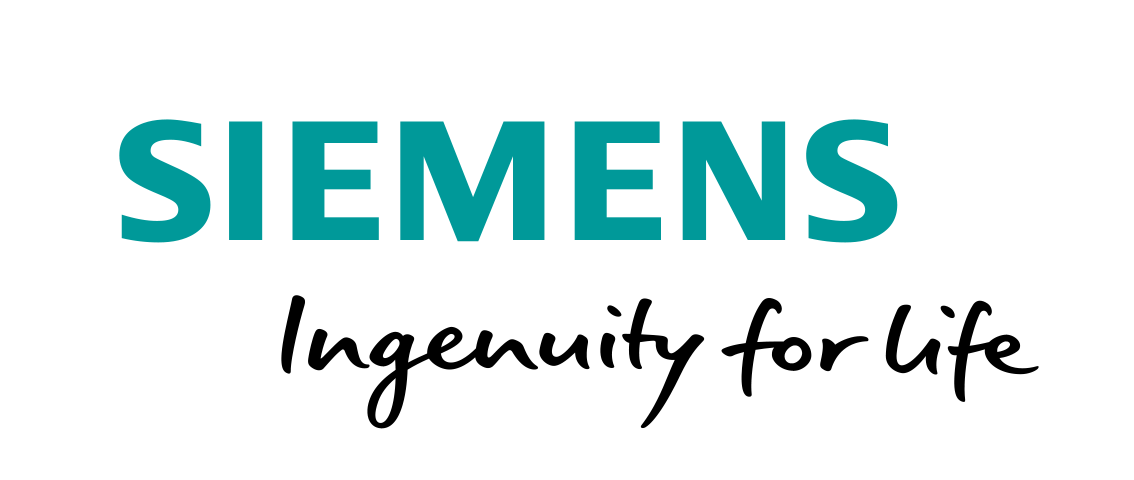 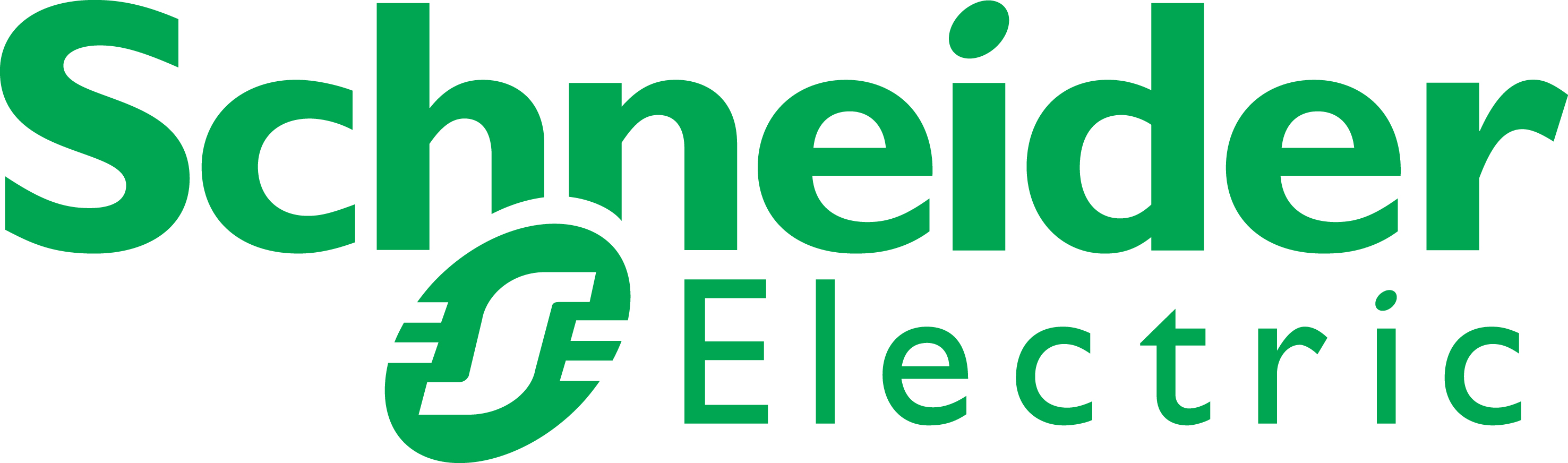 5
4.  Research UpdateGreg Walker (CABA)
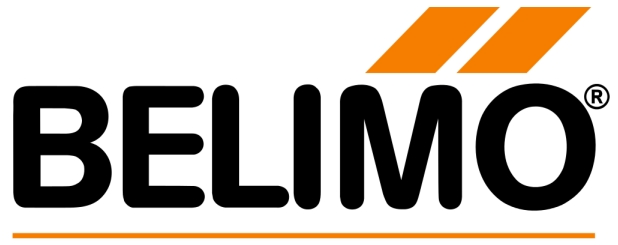 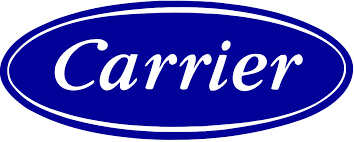 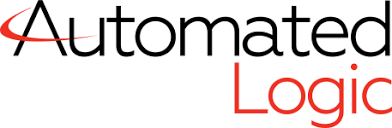 4.2  Annual BACS Market Sizing North America
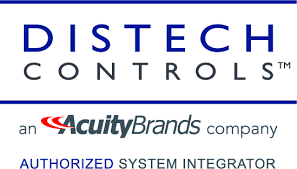 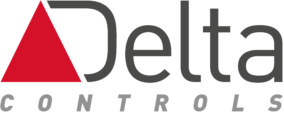 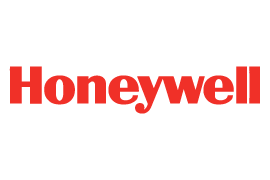 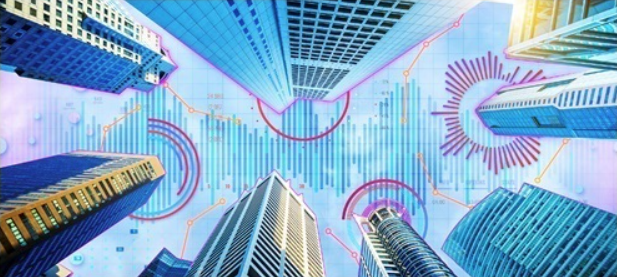 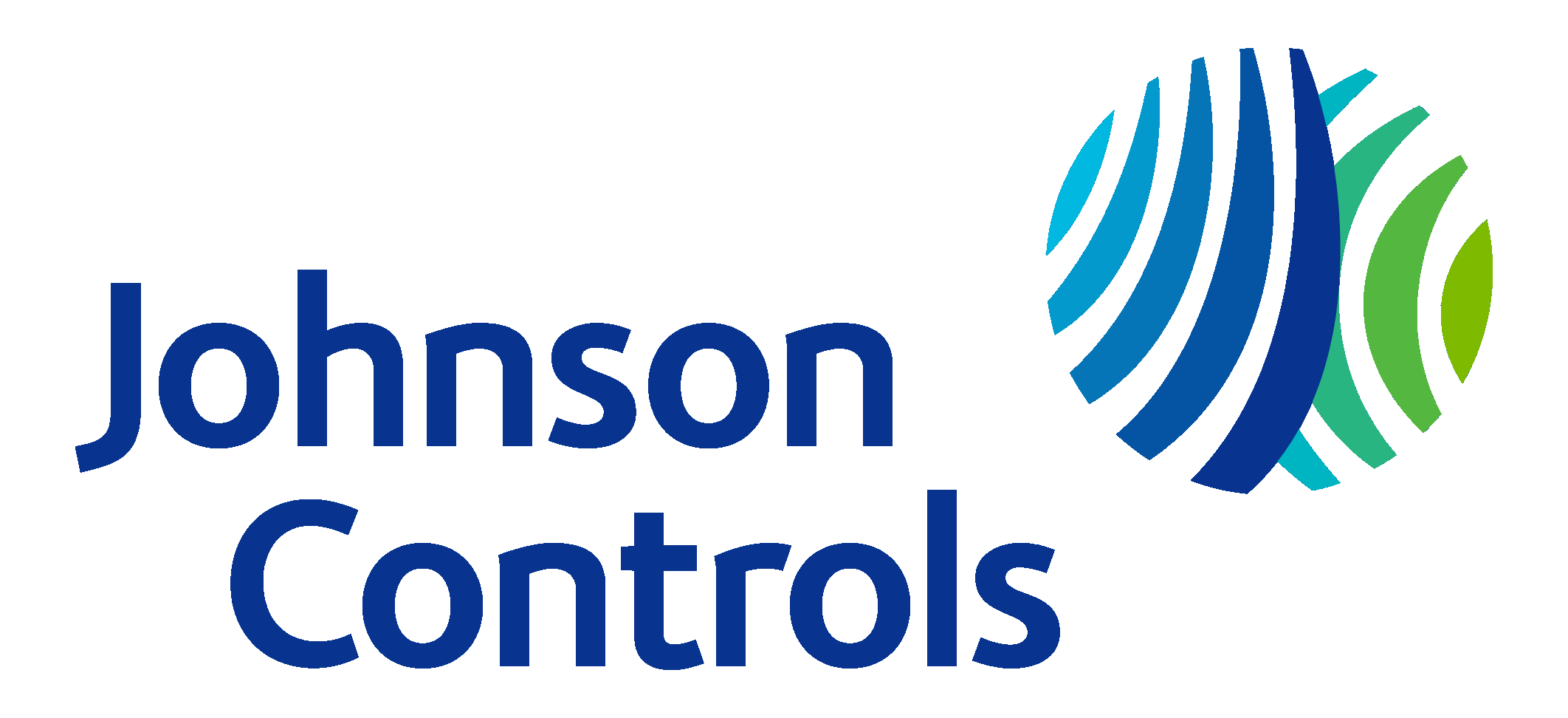 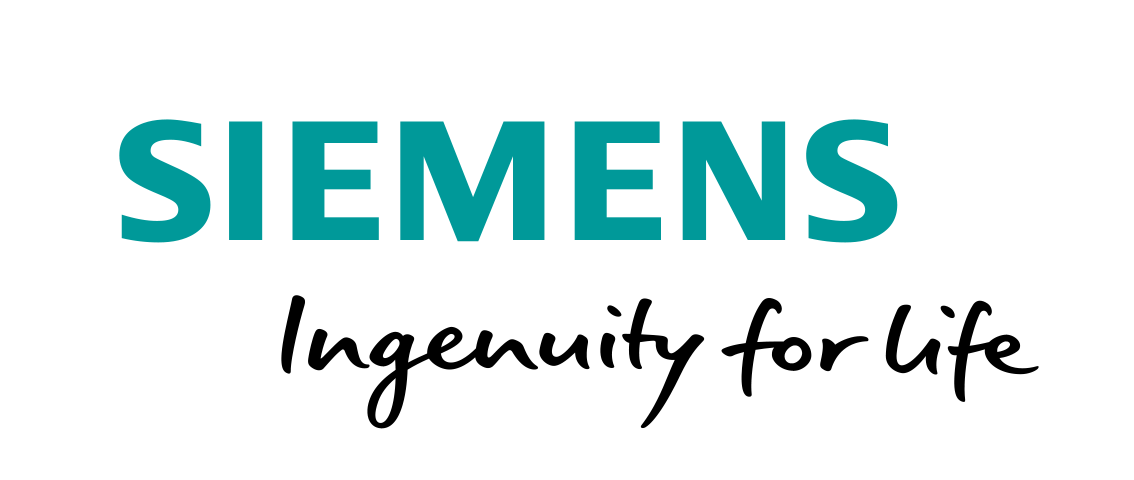 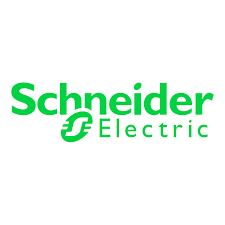 6
5.  KeynoteHarsha Chandrashekar (Honeywell International, Inc.)
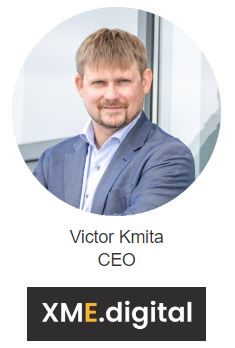 Integration pitfalls while embedding IoT platforms and technologies into the enterprise IT landscape
7
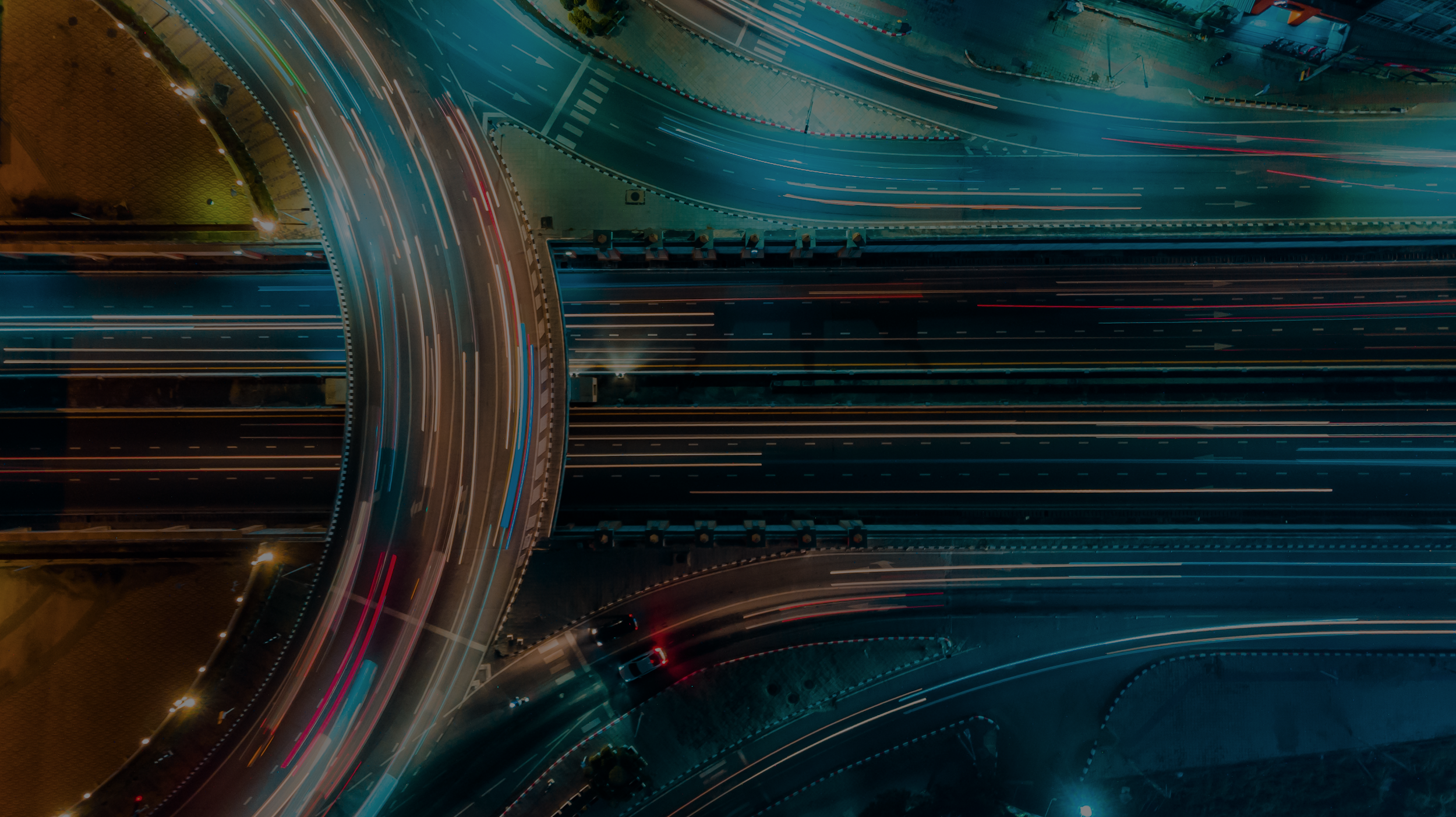 XME.digital 
solutions shop
Integration pitfalls: 
embedding IoT platforms and technologies into the enterprise IT landscape

Victor Kmita, CEO XME.digital 
Presented for CABA Intelligent Buildings Council
09.08.22
Discover More
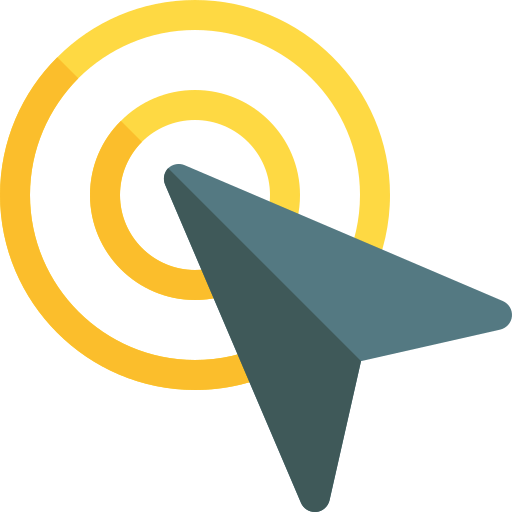 www.xme.digital
[Speaker Notes: VK intro 1 minDS intro 1 min]
XME.digital
www.xme.digital
Enterprise IT integrations today
XME.digital
www.xme.digital
Enterprise IT Landscape today
“Companies now use an average of 976 applications, which is by 133 apps more than a year ago. Only 28% of these are integrated.”

Deloitte Digital mentioned in “Connectivity benchmark report 2022”
XME.digital transformation solutions
[Speaker Notes: VK: “Quarter of … companies may lose over $500K per year because of poor business process integration
THE 2022 STATE OF ECOSYSTEM & APPLICATION INTEGRATION REPORT
due to outdated integration systems and poor business-process integration”.

DS: 1 min comment


Example of 10 years within brand new organization
 For example, only 51% of companies have complete end-to-end transaction visibility, meaning half of all businesses don’t really know what’s happening at key integration points across their business processes.]
XME.digital
www.xme.digital
IT landscape complexity grows.

Number of dependencies rises.
[Speaker Notes: VK: “We have to overcome the growing mess”]
XME.digital
www.xme.digital
IoT platforms in 2022
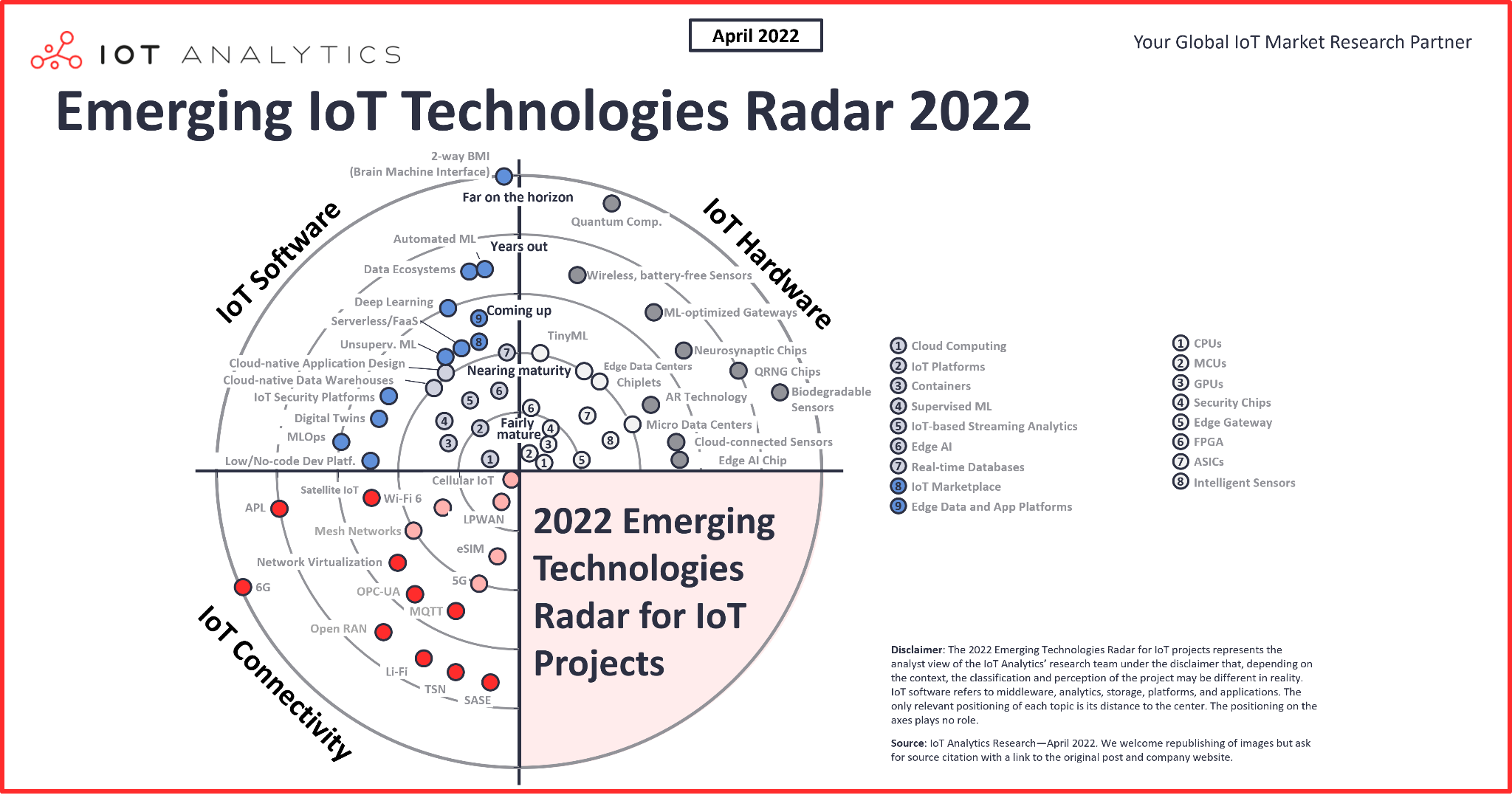 XME.digital transformation solutions
[Speaker Notes: 900 apps … 
Low code development protforms amonth these]
Building Management Automation are evolving
XME.digital
www.xme.digital
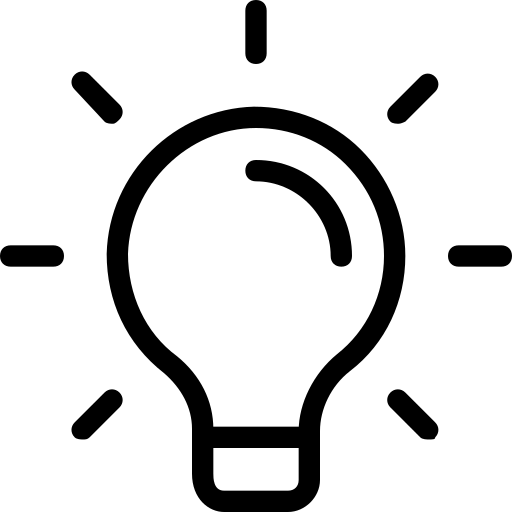 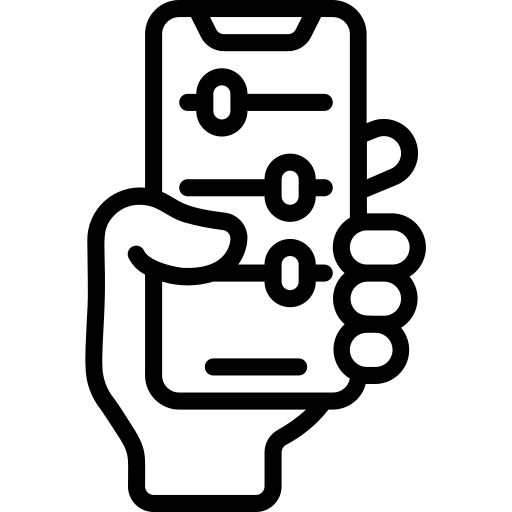 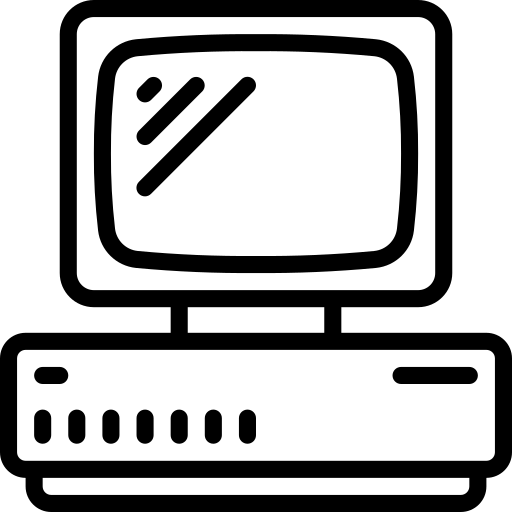 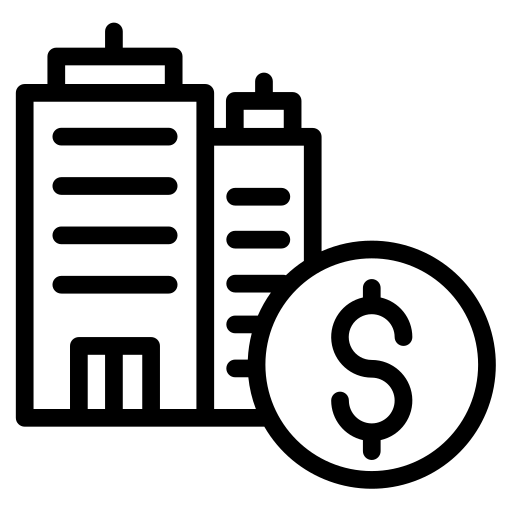 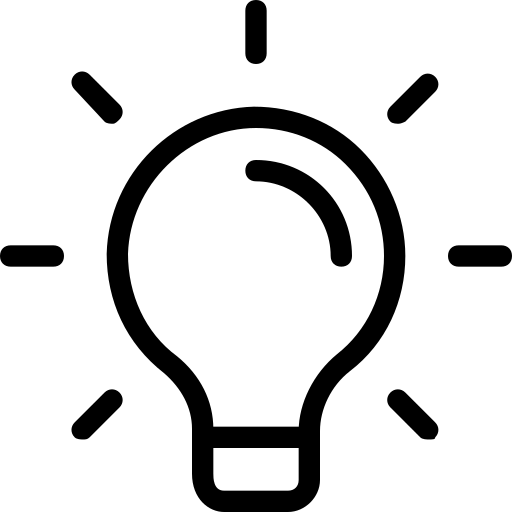 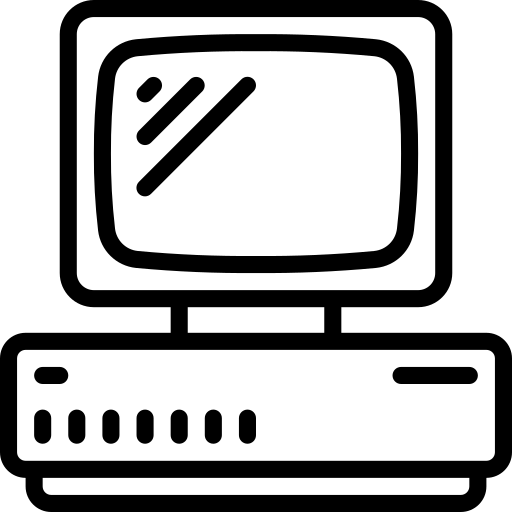 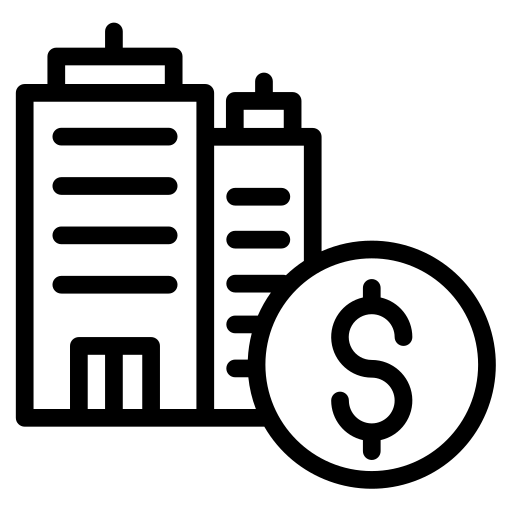 Digital Twin enabled (BMS, various IoT App, data+. IBIM, Predictive Analytics)
Real-time intelligent decision making, deeper focus on tenant experience
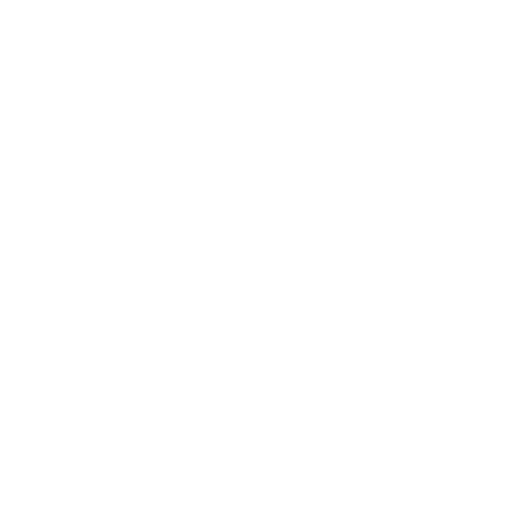 Higher revenue & cost benefit from operational efficiency
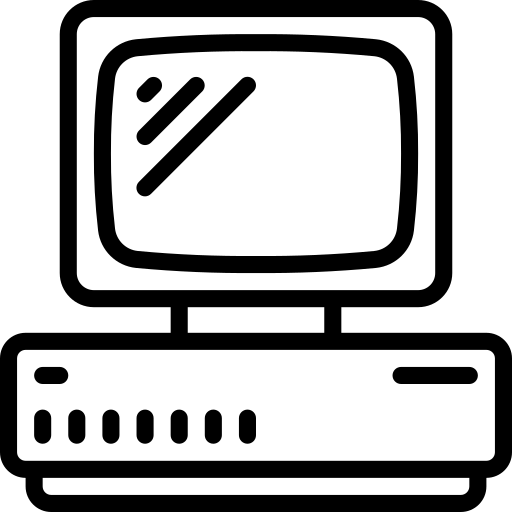 Partial IoT + Multiple BMS/BAS
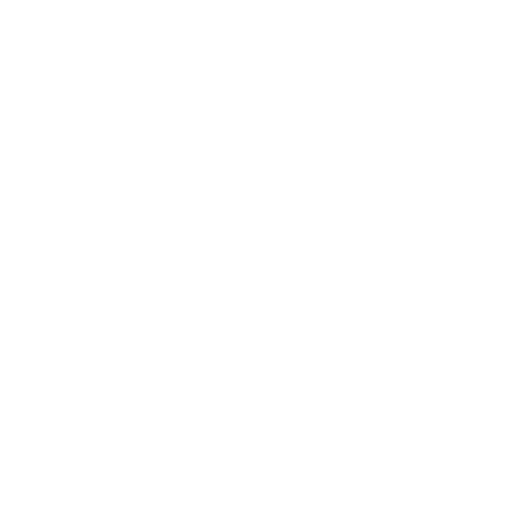 Remote intervention 
Scheduled maintenance based on demand or predictive analytics
Delivered building services through demand
Automation of emergency activities
Single BMS (unoccupied)
Increased operational efficiency, min cost benefits
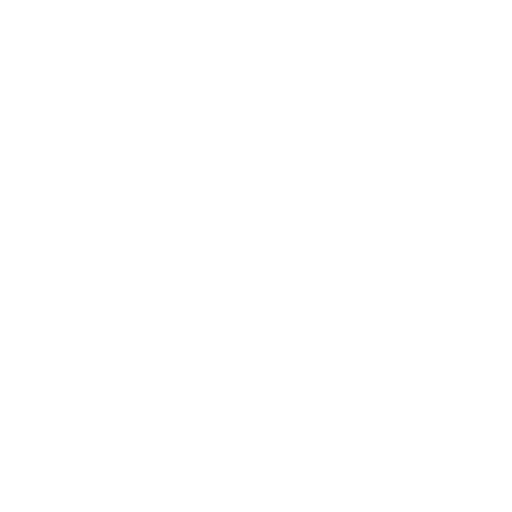 IoT sensors for HVAC & more
Energy & Water meters
Connected lighting & Occupancy sensing
Remote control & automation
24/7 monitoring & surveillance
Emergency alarm systems
Traditional
HVAC maintenance
Lighting control
Fire detection
Security control
Video Surveillance
On-site technical service
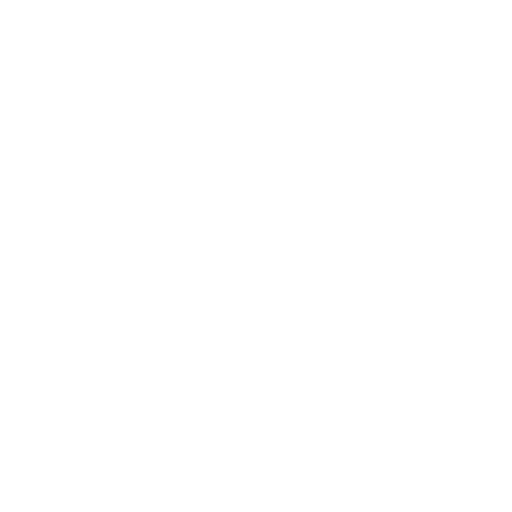 Ambient Intelligence
Internet
Internet
HVAC
Home Automation
Home Automation
Home Automation
Smart Home
Connected Home
Ubiquitous Home
XME.digital transformation solutions
[Speaker Notes: “Growing complexity in Building A” https://www.enertiv.com/]
XME.digital
www.xme.digital
Provide seamless integration with the core manufacturing & security systems
Monetizing the updating & configuration procedure
New digital services - updates-as-a-services development & delivery
Building a distributor-client hierarchy to control software updates, features and services
…..
How to
[Speaker Notes: “Problems and opportunities to be resolve”]
XME.digital
www.xme.digital
How to make old school and new school living happily forever and ever after?
XME.digital
www.xme.digital
API-led
ESB
Middleware
Manual
Singe dashboard via low code platform
Integration’s strategies
[Speaker Notes: https://www.safe.com/blog/2022/01/7-emerging-data-enterprise-integration-trends-2022/
https://zigiwave.com/top-integration-challenges/]
API-led integrations red flags
XME.digital
www.xme.digital
🚩  Technological Complexity
🚩  Security Risks
🚩  Employee Reluctance to Integrate
🚩  Cost and Time Consumption
🚩  Multiple Systems
[Speaker Notes: https://www.safe.com/blog/2022/01/7-emerging-data-enterprise-integration-trends-2022/
https://zigiwave.com/top-integration-challenges/]
ESB integrations red flags
XME.digital
www.xme.digital
🚩  Possible bottleneck while scaling via single point access nature
🚩  Response delay in case of complicated IT landscape
🚩  Interoperability 
🚩  Point of whole infrastructure failure
[Speaker Notes: https://www.safe.com/blog/2022/01/7-emerging-data-enterprise-integration-trends-2022/
https://zigiwave.com/top-integration-challenges/]
Middleware integrations red flags
XME.digital
www.xme.digital
🚩  Scalability
🚩  Interoperability 
🚩  Abstract provisioning
🚩  Spontaneous interactions
🚩  Unfixed Infrastructure
🚩  Multiplicity
🚩  Security & Privacy
[Speaker Notes: https://www.researchgate.net/publication/261024274_Challenges_in_middleware_solutions_for_the_internet_of_things]
Manual integrations red flags
XME.digital
www.xme.digital
🚩  Lack of data transfer for decision making
🚩  Scalability bottleneck
🚩  Time consuming
🚩  Complicated onboarding process
Single dashboard with low-code platform red flags
XME.digital
www.xme.digital
🚩  Software Architecture management
🚩  UX / UI from scratch
🚩  Flexibility & Customization
🚩  Specific skill set
XME enables possibility to boost your revenue stream and to powers-up the customer journey
XME.digital
Property Manager
Primary Services
Supplementary Services
Basic Services
User interaction with BMS
Own
Partners
Vendors
XME.digital

Implementation from sensors replacement to real-time alert analysis
Customer Journey 
Real user scenarios
Omnichannel communication:
Chatbots
Apps
Push notifications
New revenue stream
Service catalog
Monetization
Billing
+ Customer Management
+ Interactions for service providers
Case-specific flows
Fast-coding
Configurable workspaces and dashboards
Operational Tools
BMS
ERP
AI
Analytics
Marketing
Cloud Apps & Services
Property Management Systems
XME makes it possible to combine cloud and on-premise systems into solid flows, integrate third-party apps and expose secured integration API for any kind of integration.
XME.digital transformation solutions
[Speaker Notes: Dough messageThere should be a slide explaining how XME position itself among BMS and other components of Smart Buildings ecosystem. Story behind:

The first it is users or occupants of a smart building. Modern BMS naturally expect some interaction with users, based on BMS available functionality. However with XME we enable conversion of these basic functions into well-designed customer journey based on real user scenarios and omnichannel communication, including chatbots, apps and push notifications.

Having commercial relationship in mind, the Property Manager willing not only to offer basic services, but willing to extend it to full variety of primary and supplementary services, own and partner offers and naturally enable new revenue streams inside and around core business. XME reveals these opportunities having service catalog, monetization and billing capabilities. Not even saying about doing all customer management and interactions required for careful service provider.

Same story comes for building internal organization processes, connecting BMS, ERP, operational tools and occupants of these buildings. XME offer the way to implement these, usually case-specific flows by it’s fast-coding capabilities and configurable workspaces and dashboards. It covers cases from sensor replacement to real-time alert analysis and conditional escalation.

XME makes it possible to combine cloud and on-premise systems into solid flows, integrate third-party apps and expose secured integration API for any kind of integration.]
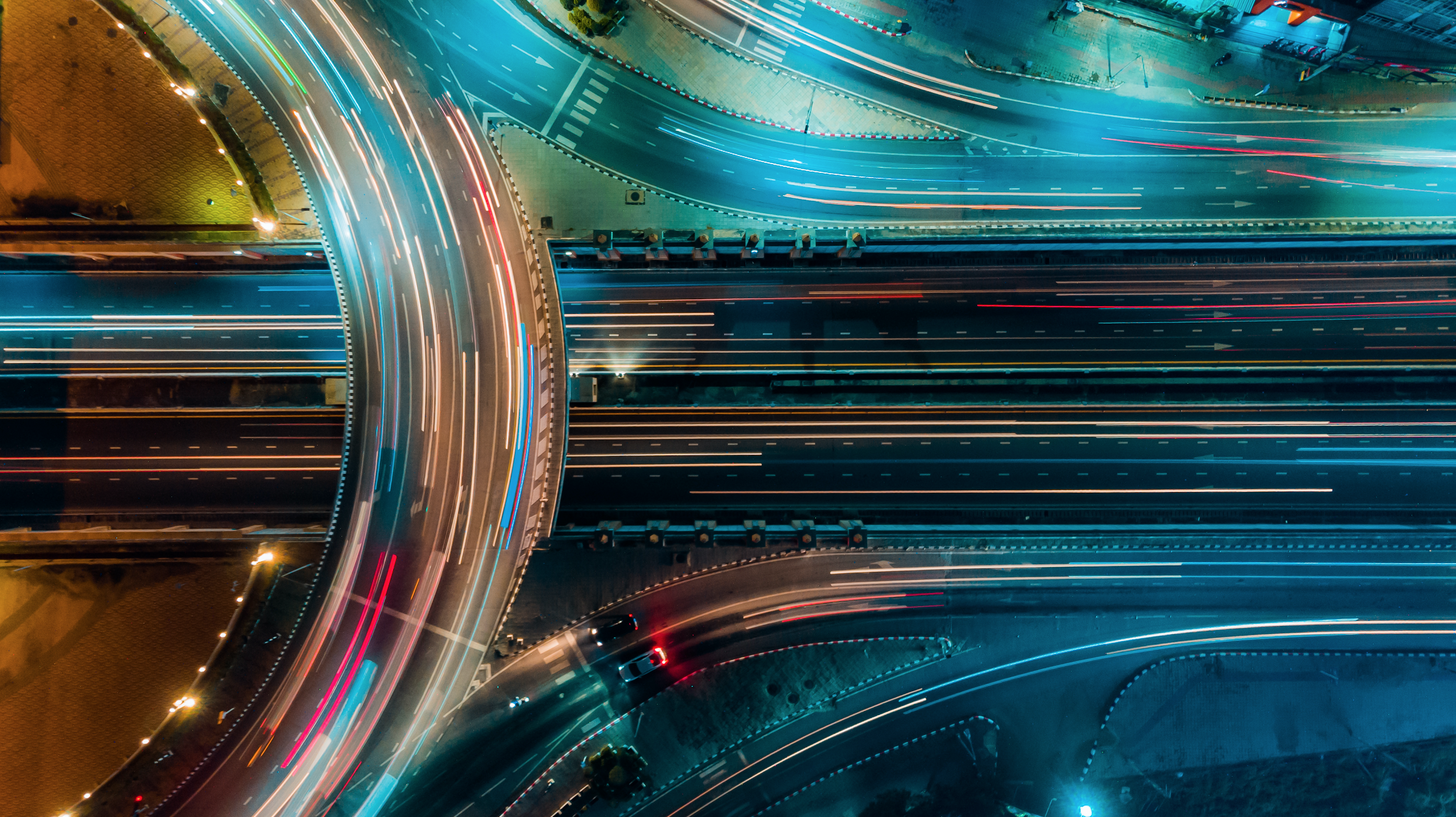 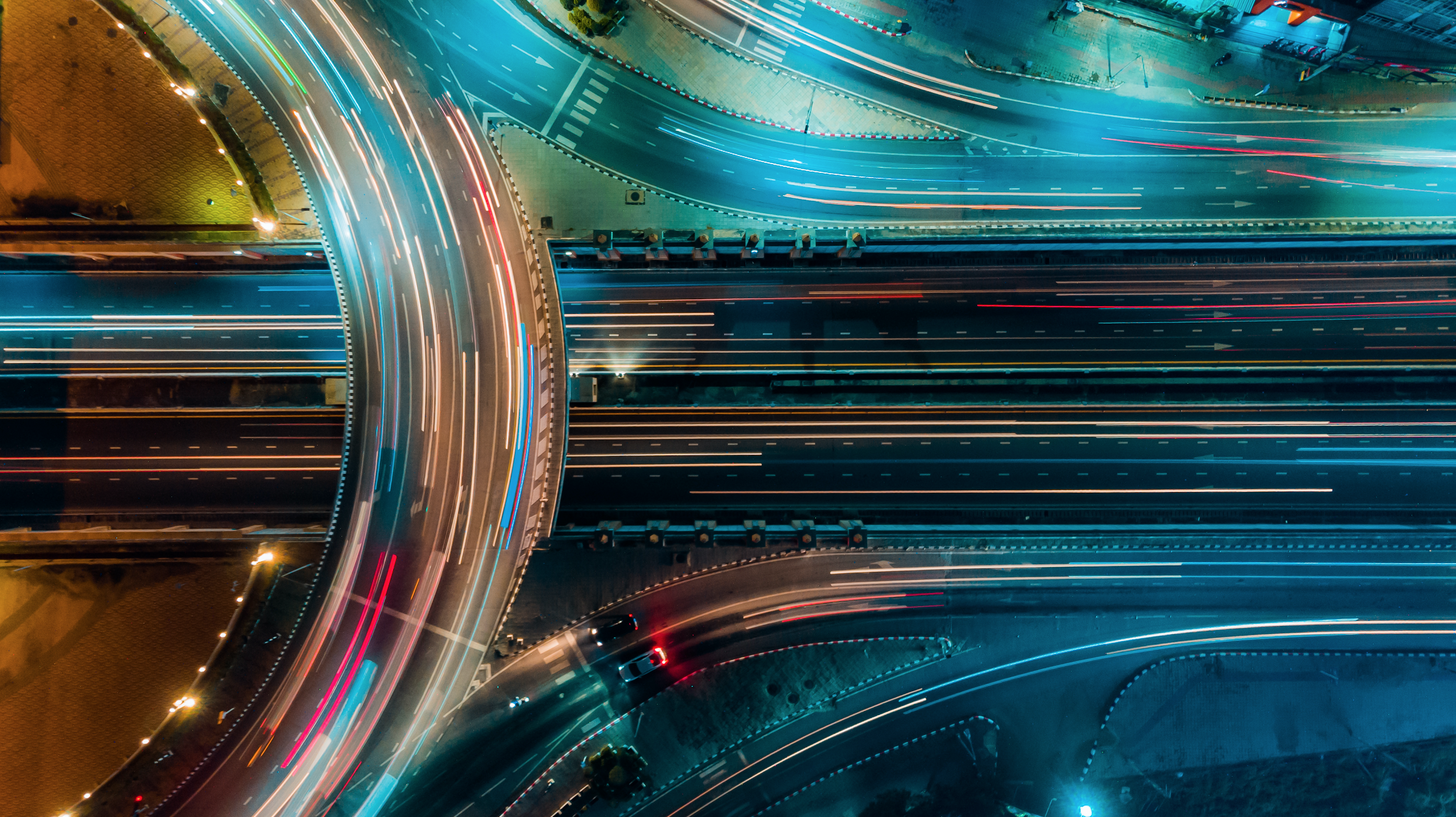 XME.digital - low-code platform for integrations and digital solutions
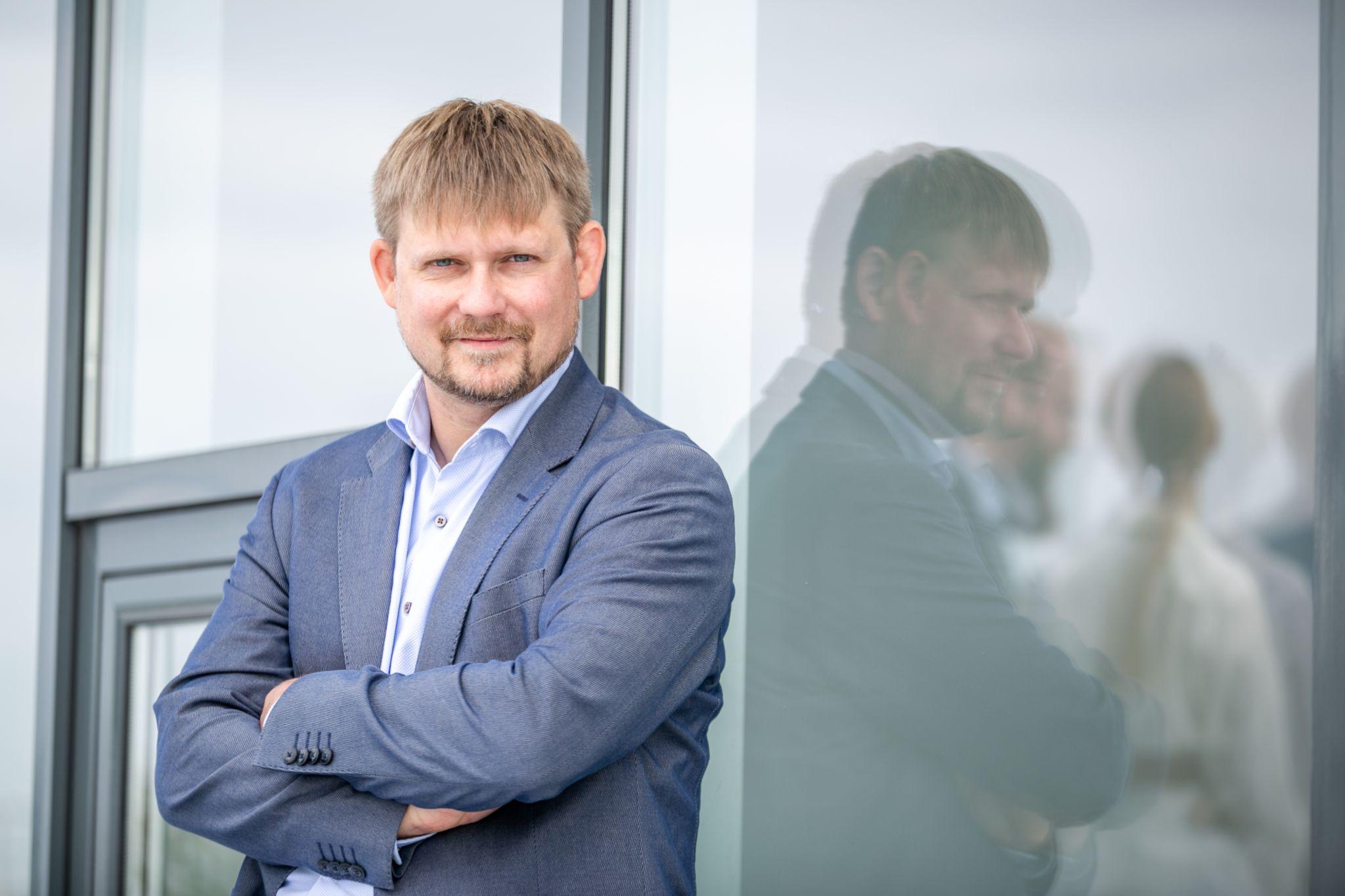 Cyprus
14 Odos Nikolaou Nikolaidi, 8010
Paphos
Canada
5 Hillholm Rd
Unit 2, M5P1M1
Toronto, Ontario
Victor Kmita 
CEO XME.digital victor.kmita@xme.digital
www.xme.digital
Linkedin: XME.digital solutions
Ukraine
Kyiv
Chernihiv
Zhytomir
Poland
45A Kolejowa Street, 01-210
Warsaw
THANK YOU! 

Questions?
6.  White Paper Sub-Committee Update Ken Wacks (Ken Wacks Associates)
In Progress:  
“Fire Alarm Systems in Buildings”
Canadian Fire Alarm Association (Chair)
AML Encore Corp./Canadian Fire Alarm Association
exp. US Services, Inc.
Honeywell International, Inc.
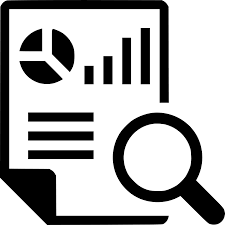 25
6.  White Paper Sub-Committee Update Ken Wacks (Ken Wacks Associates)
In Progress:  
“OT Cybersecurity as applied to Building Automation Systems for Critical Systems”
Mission Critical Global Alliance (MCGA) (Chair)
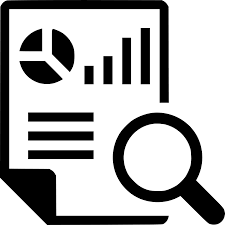 26
6.  White Paper Sub-Committee Update Ken Wacks (Ken Wacks Associates)
All proposals and previously completed IBC White Papers can be downloaded at: 
	www.caba.org/whitepapers
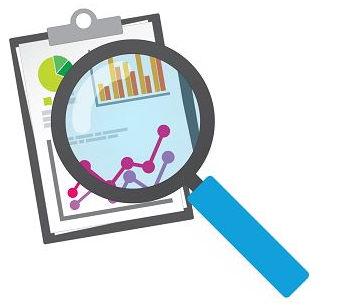 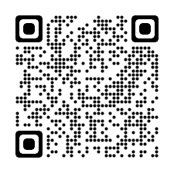 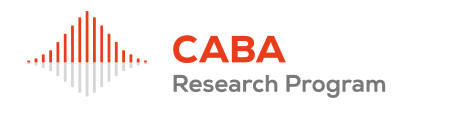 27
7.  New BusinessBob Allan (NAVCO, Inc.)
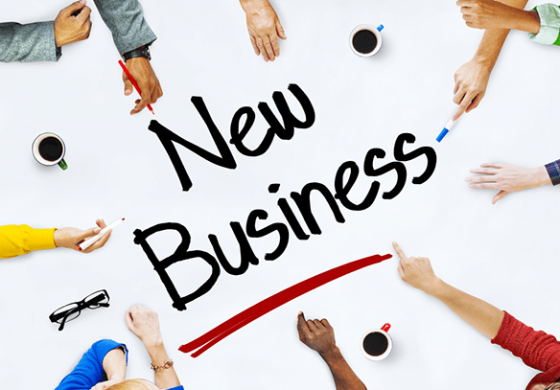 Other new IBC business?
28
8.  AnnouncementsRobert Lane (Robert H. Lane and Associates Inc.)
8.1 Past Events Overview
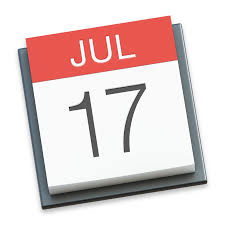 Distributech International
May 23-25, 2022
Dallas, TX 

IFMA World Workplace Europe
 June 1-2, 2022 
Amsterdam, Netherlands

Realcomm | IBcon
June 15-16, 2022
Orlando, FL

Lightfair
June 19-23, 2022
Las Vegas, NV
29
8.  AnnouncementsRobert Lane (Robert H. Lane and Associates Inc.)
8.2 Upcoming Events
2022 IES Annual Conference
August 18-20, 2022New Orleans, LA

Shanghai Intelligent Building TechnologyAugust 31 – September 2, 2022Shanghai, China

BuildingsNY
September 14-15, 2022
New York, NY

Cable-Tec Expo 22September 19-22, 2022
Philadelphia, PA

BICSI Fall Conference & ExhibitionSeptember 25-29, 2022Las Vegas, NV
IFMA’s World Workplace
September 28-30, 2022
Nashville, TN

Light+Buildings
October 2-6, 2022
Frankfurt, Germany

CRE Tech New York
October 12-13, 2022
New York, NY

Greenbuild International Conference and Expo
November 1-3, 2022
San Francisco, CA

ISA Automation & Leadership Conference
November 7-9, 2022
Galveston, TX
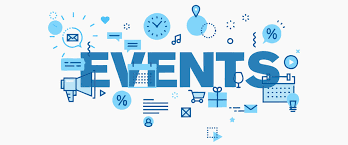 30
9.  AdjournmentBob Allan (NAVCO, Inc.)
Next IBC Meeting: Thursday, November 10, 2022
Continental Automated Buildings Association (CABA)caba@caba.orgwww.CABA.org
www.caba.org/ibc


Connect to what’s next™
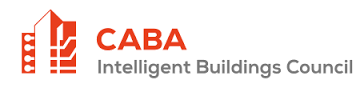 31